ПРОЕКТ бюджетАМалиновского сельского поселения Дальнереченского муниципального  района на 2024 год и на плановый период 2025 и 2026 годов
Что такое «Бюджет для граждан?»
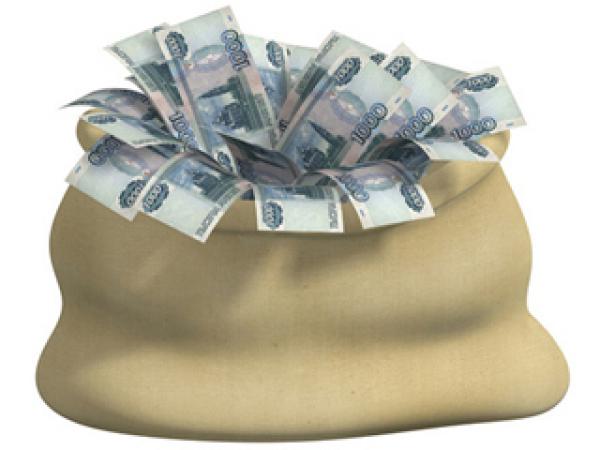 «Бюджет для граждан» — это упрощенная версия бюджета, облегчающая гражданам его понимание, объясняющая планы и действия Администрации во время бюджетного года. Таким образом, мы с вами теперь сможем понять, куда уходят (расходуются) бюджетные деньги (а по сути деньги налогоплательщиков) и какие у поселения дополнительные источники дохода.
       «Бюджет для граждан» повышается информированность россиян и общественных организаций о бюджетных приоритетах и компонентах бюджета страны, о возможности реализации общественного контроля за расходованием средств, использования в учебных целях, возможности влияния на управленческие решения.
И еще…
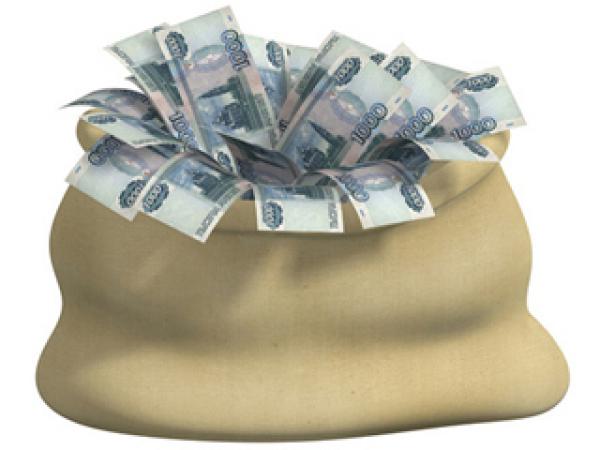 «Бюджет для граждан» познакомит вас с положениями основного финансового документа Малиновского сельского поселения , а именно: проекта бюджета поселения на предстоящий 2024 год и на плановый период 2025 и 2026 годов
Представленная информация предназначена для широкого круга пользователей и будет интересна и полезна как студентам, педагогам, врачам, молодым семьям, так и муниципальным служащим, пенсионерам и другим категориям населения, так как бюджет сельского поселения затрагивает интересы каждого жителя Малиновского сельского поселения.
 Мы постарались в доступной и понятной форме для граждан, показать основные показатели бюджета поселения.

«Бюджет для граждан» нацелен на получение обратной связи от граждан, которым интересны современные проблемы муниципальных финансов в
Малиновском сельском поселении
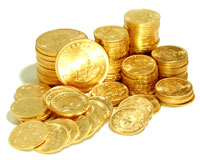 Основные понятия
Бюджет – форма образования и расходования денежных средств, предназначенных для финансового обеспечения задач и функций государства и местного самоуправления.

Бюджетная система – основанная на экономических отношениях и государственном устройстве,
регулируемая нормами права совокупность бюджетов различных территориальных уровней.

Доходы бюджета – денежные средства, поступающие в бюджет в соответствии с законодательством.

Расходы бюджета – выплачиваемые из бюджета денежные средства, которые направляются на
финансовое обеспечение задач и функций государства и местного самоуправления.

Бюджетные ассигнования – предельные объемы денежных средств, предусмотренных в
соответствующем финансовом году для исполнения бюджетных обязательств.

Бюджетные обязательства - обязанность расходования средств бюджета в течение определенного
срока, возникающая в соответствии с законом (решением) о бюджете и со сводной бюджетной
росписью.
Муниципальный долг - долговые обязательства, принятые на себя муниципальным образованием.
Межбюджетные отношения – это финансовые отношения между федеральными органами власти,
органами власти субъектов РФ и муниципальными образованиями по вопросам регулирования
бюджетных правоотношений, организации и осуществления бюджетного процесса.

Межбюджетные трансферты – денежные средства, перечисляемые из одного бюджета бюджетной
системы РФ другому.
Нормативная база
Решение муниципального комитета Малиновского сельского поселения от 20.12.2022 № 63 «О бюджете Малиновского сельского поселения на 2023 год и плановый период 2024 и 2025 годов»

        Прогноз социально-экономического развития
Малиновского сельского поселения на 2024 год и на период 2025-2026 годов (Постановление администрации Малиновского сельского поселения от 09.10.2023 г № 61-па)
Основа формирования проекта  местного бюджета  на 2024 год и плановый период 2025 и 2026 годов
График подготовки проекта
Финансовый орган Малиновского сельского поселения  разрабатывает, глава поселения представляет в муниципальный комитет проекты решений о бюджете Малиновского сельского
поселения, о внесении изменений в решение.
       Порядок и сроки составления проекта бюджета Малиновского сельского поселения, а также порядок работы над документами и материалами, обязательными для представления одновременно с проектом Решения о бюджете Малиновского сельского поселения,
устанавливаются администрацией поселения.
       Рассмотрению проекта решения о бюджете Малиновского сельского поселения предшествует проведение публичных слушаний в соответствии с Положением о порядке организации и проведения публичных слушаний в Малиновском сельском поселении, утвержденным решением муниципального комитета Малиновского сельского поселения.
Бюджетный процесс — деятельность по подготовке проектов бюджетов, утверждению и исполнению бюджетов, контролю за их исполнением, осуществлению бюджетного учета, составлению, внешней проверке, рассмотрению и утверждению бюджетной отчетности.
Составление

с января по сентябрь
Исполнение

с января по декабрь
Утверждение

с октября по декабрь
Контроль

с января по декабрь
Отчетность

с января по декабрь
Бюджет на 2024 год и плановый период 2025 и 2026 годов содержит приоритетные пути реализации основных задач:
Повышение эффективности и результативности имеющихся инструментов программно –целевого управления и бюджетирования
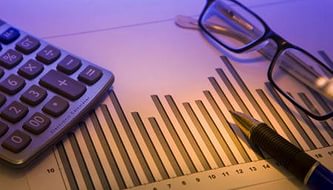 Создание условий для повышения качества предоставляемых муниципальных услуг
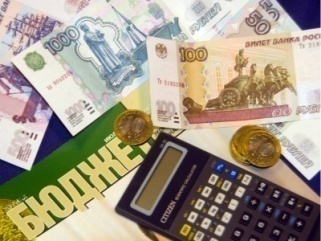 Повышение эффективности процедур проведения муниципальных закупок
Совершенствование процедур предварительного и последующего контроля, в том числе уточнение порядка и содержания мер принуждения к нарушениям в финансово-бюджетной сфере
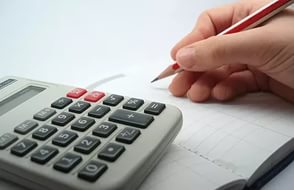 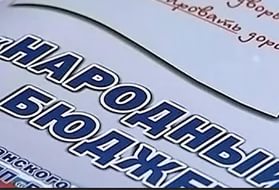 Обеспечение открытости бюджетного процесса перед гражданами
Основные характеристики местного бюджета на 2023 - 2026 годы (в рублях)
10
Основные параметры местного бюджета на 2024 год
Динамика доходов бюджета Малиновского сельского поселения
[Speaker Notes: Объем межбюджетных трансфертов будет уточнен ко второму чтению проекта областного бюджета]
Доходы бюджета 
Поступающие в бюджет денежные средства
Налоговые доходы
Неналоговые доходы
Безвозмездные поступления
Среднедушевой бюджетный доход на жителя Малиновского сельского поселения
8598,95
6931,08
2023
2024
Основные направления налоговой политики Малиновского сельского поселения
Налоговые и неналоговые доходы местного бюджета
тыс.рублей
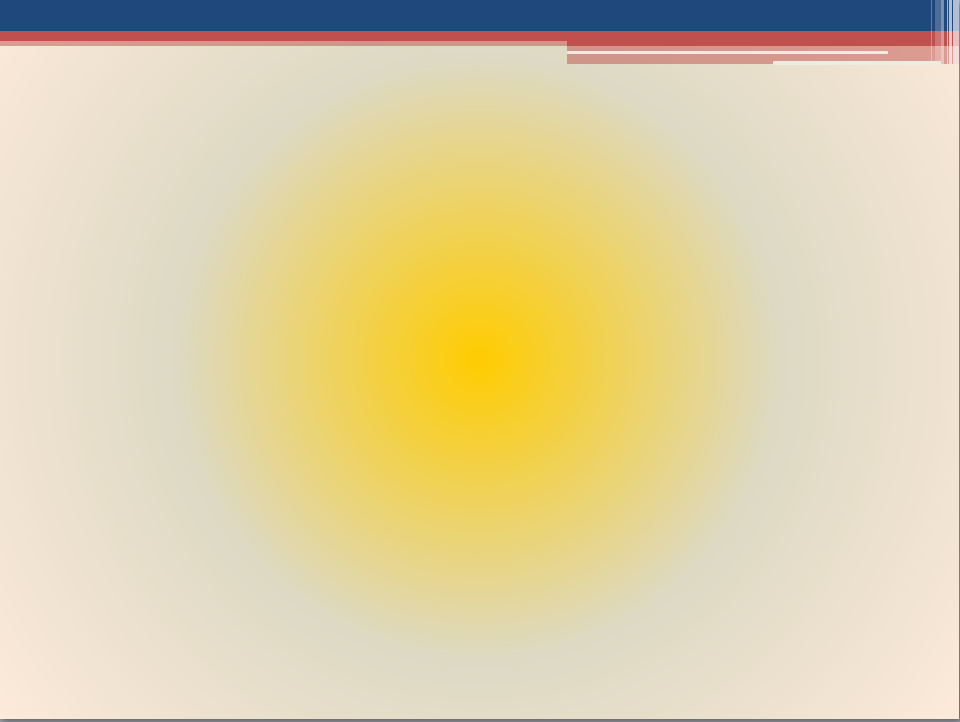 СТРУКТУРА НАЛОГОВЫХ И НЕНАЛОГОВЫХ ДОХОДОВ 
меСТНОГО БЮДЖЕТА В 2024 ГОДУ
0,6%
2,6 %
18,6%
58,0 %
7,5 %
9,6 %
2,2%
Налог на доходы физических лиц – 165,0
тыс. рублей
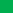 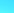 Доходы от сдачи в аренду имущества – 1034,6
Единый сельскохозяйственный налог – 37,0
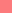 Государственная пошлина  – 10,0
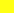 Штрафы, санкции  – 15,0
Земельный налог– 319,0
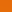 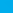 Платные услуги– 45,0
Налог на имущество физических лиц– 130,0
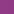 16
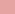 Структура налоговых и неналоговых доходов местного бюджета в 2023 году
Тыс. руб.
Динамика поступлений налога на доходы физических лиц в местный бюджет
Динамика поступлений имущественных налогов в местный бюджет                                         тыс.рублей
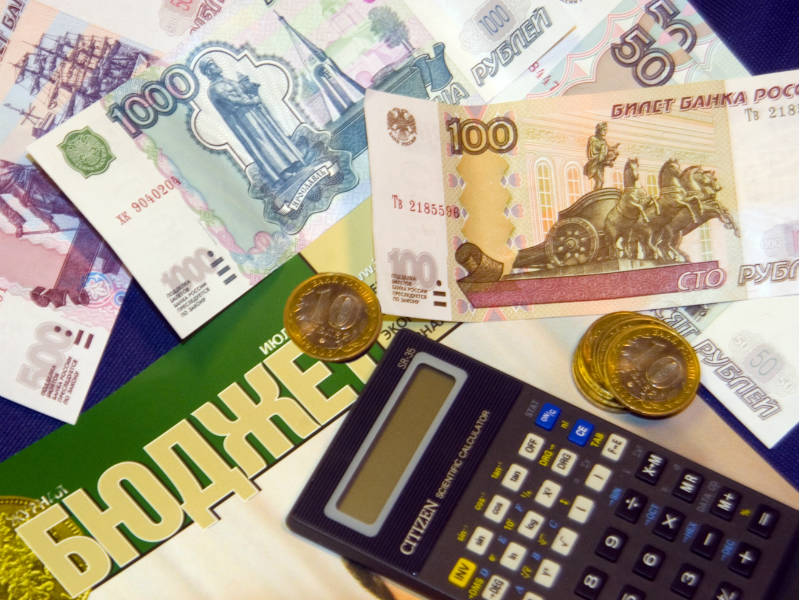 Налог на имущество физических лиц
СРАВНЕНИЕ ОБЪЕМОВ МЕЖБЮДЖЕТНЫХ ТРАНСФЕРТОВ 2023 И 2024-2026 ГОДОВ
Объемы межбюджетных трансфертов на 2024-2026 годы
тыс. рублей
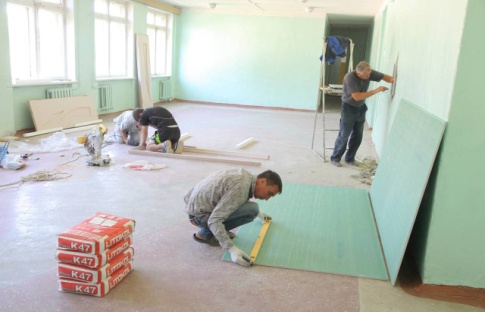 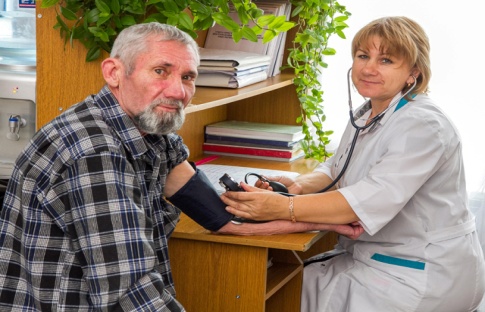 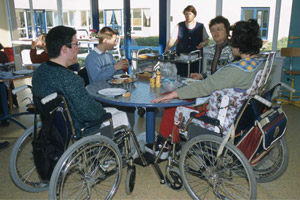 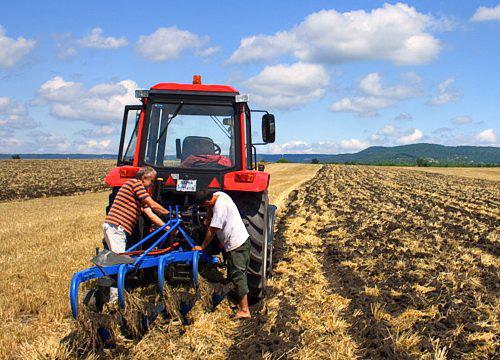 21
Структура расходов по разделам бюджетной классификации (%)
22
СТРУКТУРА РАСХОДОВ БЮДЖЕТА МАЛИНОВСКОГО СЕЛЬСКОГО ПОСЕЛЕНИЯ НА ФИНАНСОВОЕ ОБЕСПЕЧЕНИЕ МУНИЦИПАЛЬНЫХ ПРОГРАММ И НЕПРОГРАММНЫХ НАПРАВЛЕНИЙ НА 2024 ГОД  10 215 561,90 руб.
РАСХОДЫ НА НЕПРОГРАММНЫЕ НАПРАВЛЕНИЯ ДЕЯТЕЛЬНОСТИ, СОСТАВЛЯЮЩИЕ БОЛЕЕ 1% РАСХОДОВ, ВКЛЮЧАЯ РЕЗЕРВНЫЙ ФОНД  на 2024 год
Доля муниципальных программ в общем объеме расходов , запланированных на реализацию муниципальных программ Малиновского сельского поселения в 2024 году
Формирование современной городской среды в Малиновском сельском поселении 2,6%
Управление муниципальным имуществом и земельными ресурсами Малиновского сельского поселения 1,3%
37,2%
Благоустройство территории Малиновского сельского поселения 44,0%
Развитие и сохранение культуры на территории Малиновского сельского поселения  43,4%
Пожарная безопасность на территории Малиновского сельского поселения 8,7 %
Структура муниципальных программ Малиновского сельского поселения на 2024 год
Всего 
               3800,6 тыс. руб.
Социальные программы (1650,0 тыс. руб.- 43,4%)
Инфраструктурные программы (1820,6 тыс. руб.-47,9%
Защита от ЧС (330,0 тыс. руб.- 8,7%)
Расходы местного бюджета, формируемые в рамках муниципальных программ Малиновского сельского поселения и непрограммные расходы
2023                     2024                               2025                                   2026
10551,3
тыс. 
рублей
3800,6
тыс. рублей
2600,0 
тыс. рублей
2550,0
тыс. рублей
5479,3
тыс. рублей
6415,0
тыс. рублей
5405,1
тыс. рублей
5719,9
тыс. рублей
-расходы местного бюджета , формируемые в рамках муниципальных программ  Малиновского сельского поселения
Непрограммные расходы местного бюджета
Раздел «Общегосударственные вопросы»
Резервный фонд Малиновского сельского поселения – 200,0 тыс.рублей
Расходы на функционирование исполнительного органа власти местных администраций – 2659,9 тыс.рублей 
-Другие  общегосударственные вопросы  2449,6 тыс.руб.
Культура, кинематография
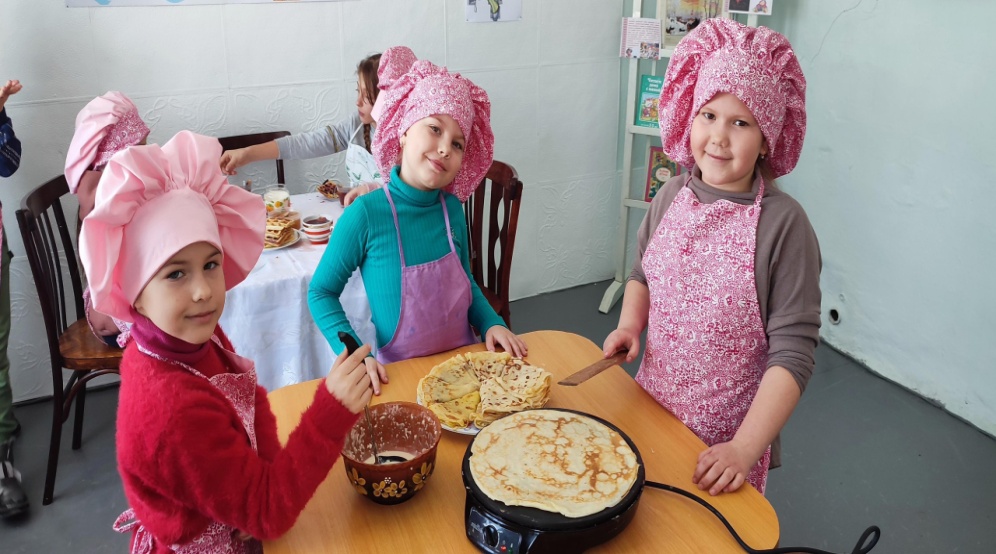 Финансовое обеспечение выполнения  муниципальной программы учреждением культуры 
1650,0 тыс.рублей  в 2024году; 
1570,0 тыс.рублей в 2025 году;  
1570,0 тыс.рублей в 2026 году.
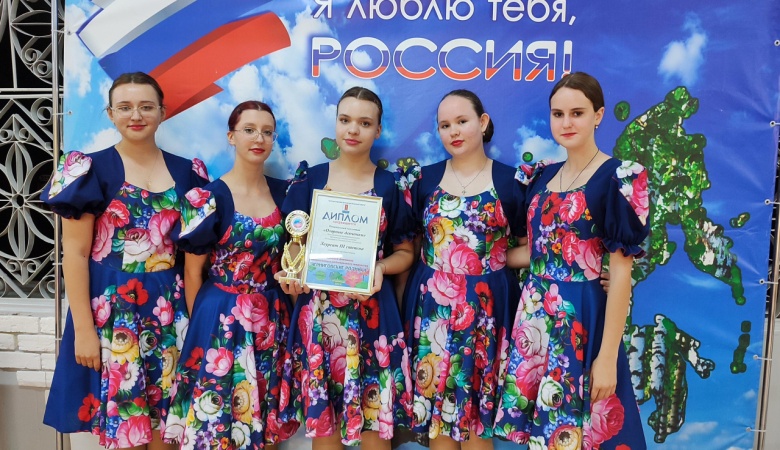 МКУ
«МИДЦ»
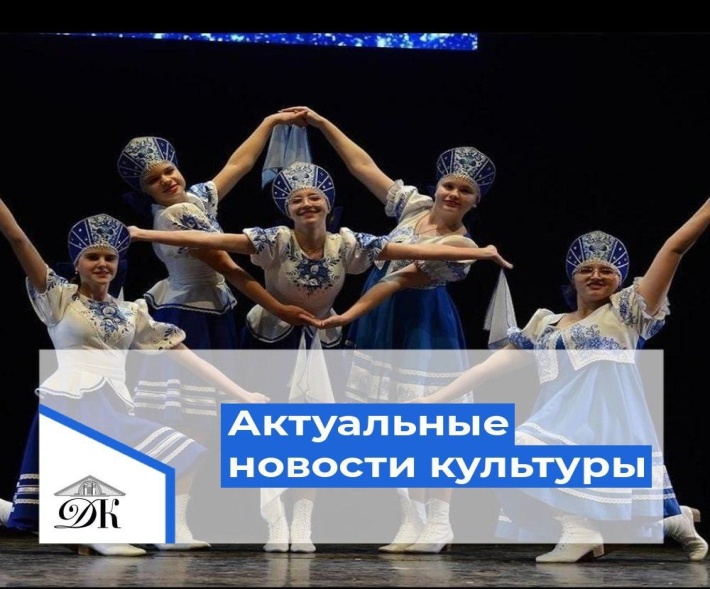 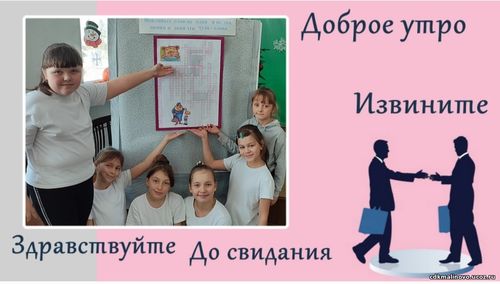 Муниципальная программа Малиновского сельского поселения «Управление муниципальным имуществом и земельными ресурсами Малиновского сельского поселения на 2024-2025 годы
2025 год – 50,0 тыс. руб., в том числе:
Модернизация объектов муниципальной собственности – 50,0 тыс. руб.
2024 год – 50,0 тыс. руб., в том числе:
Модернизация объектов муниципальной собственности – 50,0 тыс. руб.
Динамика расходов местного бюджета на пожарную безопасность территории поселения
Тыс. рублей
Финансирование мероприятий по развитию жилищно-коммунальной инфраструктуры и национальной экономики в 2024 году
1 770,6 тыс.рублей ,из них:

- Дорожное хозяйство -1410,8 тыс.руб.
- Благоустройство – 359,8 тыс.руб.
НА ТЕРРИТОРИИ ПОСЕЛЕНИЯ ДЕЙСТВУЕТ ПРИОРИТЕТНЫЙ ПРОЕКТ «ФОРМИРОВАНИЕ СОВРЕМЕННОЙ ГОРОДСКОЙ СРЕДЫ»
Цель приоритетного проекта - создание условий для системного повышения качества и комфорта городской среды на территории Малиновского сельского поселения путем реализации ежегодно (в период с 2018 по 2026 годы) комплекса первоочередных мероприятий по благоустройству.
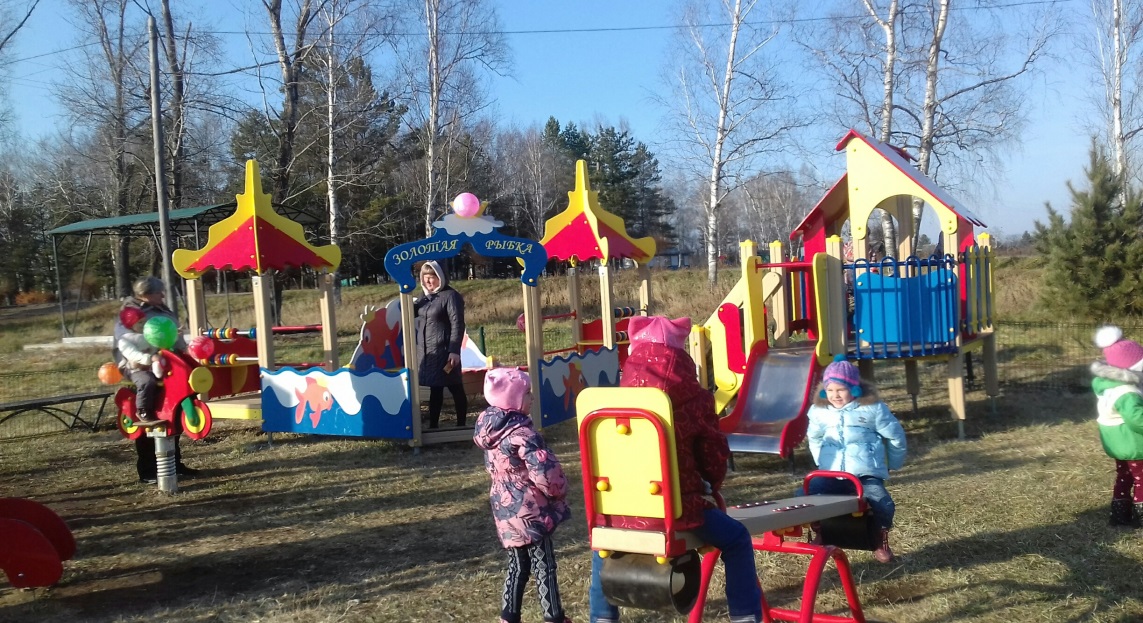 МЕРОПРИЯТИЯ, НАПРАВЛЕННЫЕ НА ДОСТИЖЕНИЕ ПОСТАВЛЕННЫХ ЦЕЛЕЙ
«Обустройство мест массового отдыха», в т.ч. 
    - Создание условий для массового отдыха жителей поселения;
      - Организация обустройства мест массового пребывания населения.

«Благоустройство общественных территорий Малиновского сельского поселения», в т.ч.
     - Формирование (обустройство) детских площадок, устройство спортивных, воркаутных  и танцевальных площадок.
    
   Мероприятия осуществляются в рамках муниципальной программы «Формирование современной городской среды в Малиновском сельском поселении» на 2018-2026 годы, утвержденной постановлением администрации МСП от 12.12.2017 № 69-па
ПРОГНОЗИРУЕМЫЙ ОБЩИЙ ОБЪЕМ ФИНАНСИРОВАНИЯ ПРОЕКТА – 11147,7 ТЫС.РУБ.
За счет средств местного бюджета:

2018 год – 331,0 тыс. руб.
2019 год – 90,0 тыс. руб.
2020 год – 453,5 тыс. руб.
2021 год – 1842,0 тыс.руб.
2022 год – 480,3 тыс.руб.
2023 год – 162,3 тыс. руб.
2024 год – 150,3 тыс. руб.
2025 год – 150,3 тыс. руб.
2026 год – 150,3 тыс. руб.
За счет краевых средств:

2018 год – 0,0 тыс. руб.
2019 год – 1200,0 тыс. руб.
2020 год – 3000,0 тыс. руб.
2021 год – 0,0 тыс. руб.
2022 год – 3000,0 тыс. руб.
2023 год – 3000,0 тыс. руб.
ОЖИДАЕМЫЕ РЕЗУЛЬТАТЫ РЕАЛИЗАЦИИ ПРОЕКТА
Устройство детских - 5 ед., спортивных - 4 ед. и танцевальных площадок - 2 ед. 

Благоустройство 6 общественных территорий Малиновского сельского поселения

Обустройство территории общего пользования общей площадью 814 кв.м.